Questions
&
(Bible)
Answers
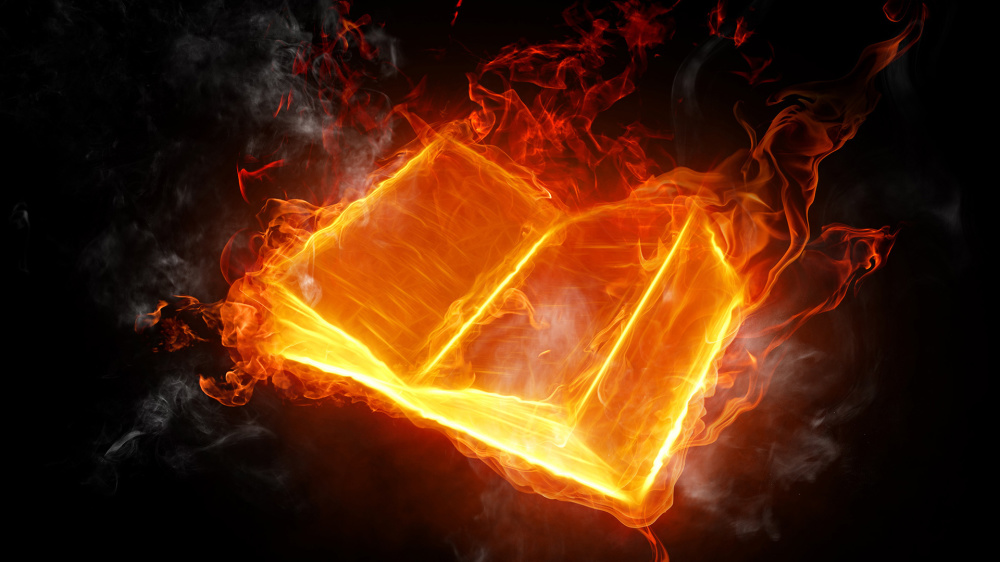 Question 1 (part A)
My question about Marriage:  “Is taking a man’s last name Biblical?”
Answer 1 (part A)
There is no direct commandment in the Bible (KJB) from God where it says, “You (woman) shall be called by the man’s last name when you marry.” …
Answer 1 (part A)
… However, there is a pure thread of finest gold, a Biblical principle, that runs throughout the entire Bible (KJB) from Genesis to Revelation …
Answer 1 (part A)
“So God created man in his own image, in the image of God created he him …”
– Genesis 1:27 KJB

Singular or plural?
Answer 1 (part A)
“And the LORD God formed man of the dust of the ground, and breathed into his nostrils the breath of life; and man became a living soul.”
– Genesis 2:7 KJB
Answer 1 (part A)
“And so it is written, The first man Adam was made a living soul …”
– 1 Corinthians 15:45 KJB
Answer 1 (part A)
See also other texts on the first man “Adam”:

Genesis 2:19-21, 3:8-9, 5:1-5; 1 Chr. 1:1; Job 31:33; Luk. 3:38; Rom. 5:14; 1 Cor. 15:22,45; 1 Tim. 2:13-14; Jud. 1:14
Answer 1 (part A)
“And the LORD God planted a garden eastward in Eden; and there he put the man whom he had formed.”
– Genesis 2:8 KJB
Answer 1 (part A)
“And the LORD God said, It is not good that the man should be alone; I will make him an help meet for him. ”
– Genesis 2:18 KJB
Answer 1 (part A)
“And out of the ground the LORD God formed every beast of the field, and every fowl of the air; and brought them unto Adam to see what he would call (name) them …”
Answer 1 (part A)
“… and whatsoever Adam called (named) every living creature, that was the name thereof.” – Genesis 2:19 KJB
Answer 1 (part A)
“And Adam gave names to all cattle, and to the fowl of the air, and to every beast of the field; but for Adam there was not found an help meet for him.” – Genesis 2:20 KJB
Answer 1 (part A)
“And the LORD God caused a deep sleep to fall upon Adam, and he slept: and he took one of his ribs, and closed up the flesh instead thereof;”
– Genesis 2:21 KJB
Answer 1 (part A)
“And the rib, which the LORD God had taken from man, made he a woman, and brought her unto the man.”
– Genesis 2:22 KJB
Answer 1 (part A)
“… male and female created he them.  …” – Genesis 1:27 KJB
Answer 1 (part A)
“ … and blessed them, and called their name Adam, in the day when they were created.” – Genesis 5:2 KJB
Answer 1 (part A)
“And Adam said, This is now bone of my bones, and flesh of my flesh: she shall be called (named) Woman, because she was taken out of Man.”
– Genesis 2:23 KJB
Answer 1 (part A)
Also, spiritually (Eph. 5; &c.), as a Christian, we are married to Jesus the Christ through Baptism (Rom. 6; &c.) and the eternal vow made, and so take up His name or character …
Answer 1 (part A)
“… the last Adam was made a quickening spirit. … the second man is the Lord from heaven.”
– 1 Corinthians 15:45,47 KJB
Answer 1 (part A)
“And the Gentiles shall see thy righteousness, and all kings thy glory: and thou shalt be called by a new name, which the mouth of the LORD shall name.” – Isaiah 62:2 KJB
Answer 1 (part A)
“… they assembled themselves with the church … And the disciples were called Christians first in Antioch.”
– Acts 11:26 KJB
Answer 1 (part A)
Consider in:
1 Ki. 8:43; 2 Chr. 6:33 KJB
The House of the LORD is called by His name.  Not just a building, but the people (Heb. 3:6 KJB).
Answer 1 (part A)
Consider in:
Dan. 9:8 KJB
The City is called by His name.  Not just a building, but the people (Mat. 5:14 KJB).
Answer 1 (part A)
Consider in:
Dan. 9:19 KJB
The People are called by
His name.
Answer 1 (part A)
“And in that day seven women shall take hold of one man, saying …”
Answer 1 (part A)
“… We will eat our own bread, and wear our own apparel: only let us be called by thy name, to take away our reproach.” – Isaiah 4:1 KJB
Answer 1 (part A)
In Revelation 1:11, 2:12,
“Pergamos”
From two words:
“Pergos” and “Gamos”
“Earthly/worldly” and “Marry”
Answer 1 (part A)
“I know thy (those Christians at Pergamos) works, and where thou dwellest, even where Satan's seat is: and thou holdest fast my name …”
– Revelation 2:13 KJB
Answer 1 (part A)
Some other texts to consider:

Isaiah 63:19 (were not called)
Jeremiah 14:9 (called by)
Jeremiah 15:16 (God’s name)
Revelation 2:17 (white stone)
Revelation 3:12 (name written)
Answer 1 (part A)
Many woman in scripture were either as a ‘daughter’ (Heb. ‘bath’) after their Father’s name (see Elizabeth, of the daughters of Aaron; Luk. 1:5 KJB), or of the place they were born, such as Mary Magdalene (of Magdala).
Answer 1 (part A)
This is still prevalent in the Nordic countries, where the daughter’s ‘last name’ is after their Father’s first name:
Magnusdottir (daughter), and same for son (Magnusson).
Answer 1 (part A)
There is one place (Ezra 2:61-63 KJB) where men took the family name of their wives (“took a wife of the daughters of … and was called after their name”).  It didn’t turn out well.
Answer 1 (part A)
“These sought their register among those that were reckoned by genealogy, but they were not found: therefore were they, as polluted, put from the priesthood. ” – Ezra 2:62 KJB
Question 1 (part B)
My question about Marriage:  “Does God frown on a woman carrying her own last name (in marriage)?”
Answer 1 (part B)
The answer is ‘situational’ or ‘dependent’ (Rom. 14).  Law, Country, etc.

What is the root motive of the heart of the one asking?  Is it about ‘money’, ‘inheritance’, ‘pre-nuptual’, ‘pride’, ‘selfishness’, etc?
Answer 1 (part B)
The question must be asked, “What is the reason for not taking the name of their house-band?, and is that reason found in scripture, either by command or principle?  Does it glorify God or seek to preserve selfishness?”
Answer 1 (part B)
Is it in agreement with the House-band, the ‘head’ of the union (Gen. 1-2; Exo. 20:17; Eph. 5:23 KJB)?

What House-name will the children of that union be called?

Questions will be asked, and are you prepared to give an answer from scripture?
Answer 1 (part B)
The final answer, will be between you (the woman), God (His word) and your House-band.

Prayerfully, ask God, what His will is in the matter, and then place your will on His side.
Question 2
Do you have, “Any advice for the youth that are (or may be) suffering from depression?”
Answer 2
Yes, and it is found in scripture (KJB).

“Hitherto have ye asked nothing in my name: ask, and ye shall receive, that your joy may be full.” – John 16:24 KJB
Answer 2
We have two short presentations coming on depression and recovery (with more already online), and so please continue to come to hear those (or visit our webpage, youtube, &c), but for now …
Answer 2
Depression is brought on by several factors:
Diet (gut-brain, water, const.)
Physical (injury, parasite)
Location, environment (dark)
Mental (on SELF not JESUS)
Spiritual (sin, devil)
Answer 2
Jesus was a youth and the “Man of Sorrows”, but the devil could not keep Him down.  Get up.

Read the Psalms; believing, and read the Last 4 Chapters of Ministry of Healing (on our website and resource page in PDF)
Those are the submitted Questions and the Bible’s Answers for tonight.
Thank you, Bible study is our joy and it is our pleasure to carry out it’s instructions.
“The words of the LORD are pure words: as silver tried in a furnace of earth, purified seven times.” – Psalms 12:6 KJB
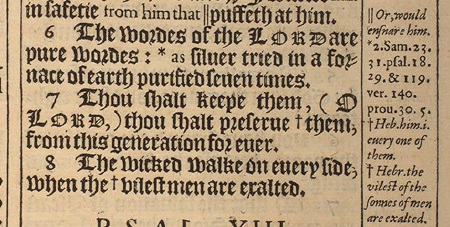 “Thou shalt keep them, O LORD, thou shalt preserve them from this generation for ever.” – Psalms 12:7 KJB